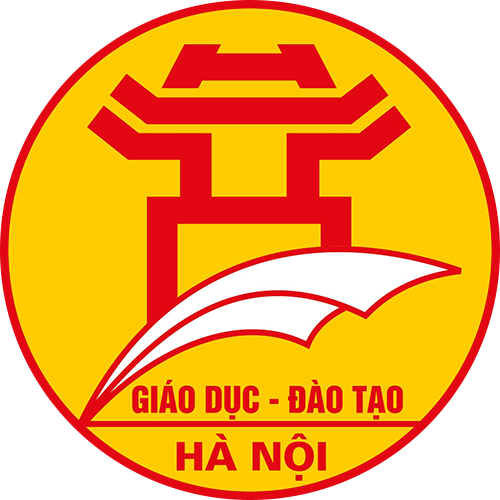 CHƯƠNG TRÌNH DẠY HỌC TRÊN TRUYỀN HÌNH
MÔN TOÁN 8
CHƯƠNG IV
BẤT PHƯƠNG TRÌNH BẬC NHẤT MỘT ẨN
Bài 2. Liên hệ giữa thứ tự và phép nhân
Giáo viên: Nguyễn Thị Thanh Tâm
Trường THCS Yên sở – Quận Hoàng Mai – TP Hà Nội
1. Liên hệ giữa thứ tự và phép nhân
a. Liên hệ giữa thứ tự và phép nhân với số dương
Xét bất đẳng thức: – 2 < 3
Nhân hai vế của bất đẳng thức với 2 ta được bất đẳng thức
1. Liên hệ giữa thứ tự và phép nhân
a. Liên hệ giữa thứ tự và phép nhân với số dương
– 2 < 3
-6  -5  -4  -3  -2 - 1   0   1    2   3   4    5   6
3.2
– 2.2
-6  -5  -4  -3  -2 - 1   0   1    2   3   4    5   6
(– 2) . 2 < 3 . 2
1. Liên hệ giữa thứ tự và phép nhân
a. Liên hệ giữa thứ tự và phép nhân với số dương
– 2 < 3
-6  -5  -4  -3  -2 - 1   0   1    2   3   4    5   6
3.2
– 2.2
-6  -5  -4  -3  -2 - 1   0   1    2   3   4    5   6
(– 2) . 2 < 3 . 2
(– 2) . 100   <   3 . 100
?
1. Liên hệ giữa thứ tự và phép nhân
a. Liên hệ giữa thứ tự và phép nhân với số dương
– 2 < 3
-6  -5  -4  -3  -2 - 1   0   1    2   3   4    5   6
3.2
– 2.2
-6  -5  -4  -3  -2 - 1   0   1    2   3   4    5   6
(– 2) . 2 < 3 . 2
(– 2) . 100   <   3 . 100
(– 2) . c   <   3 . c    ( c  > 0 )
Tính chất: 
                 Với 3 số a; b và c mà c > 0 ta có
Nếu a < b thì ac < bc;              Nếu a ≤ b thì ac ≤ bc
Nếu a > b thì ac > bc;              Nếu a ≥ b thì ac ≥ bc
Khi nhân cả hai vế của  bất đẳng thức với cùng một số dương 
ta được bất đẳng thức mới cùng chiều với bất đẳng thức đã cho.
b. Liên hệ giữa thứ tự và phép nhân với số âm:
Xét bất đẳng thức: – 2 < 3
(– 2). c           3. c   nếu c < 0
?
b. Liên hệ giữa thứ tự và phép nhân với số âm:
Xét bất đẳng thức: – 2 < 3
Nhân hai vế của bất đẳng thức với (– 2) ta được bất đẳng thức
(– 2).(–2)        3. (–2)
?
b. Liên hệ giữa thứ tự và phép nhân với số âm:
– 2 < 3
-6  -5  -4  -3  -2 - 1   0   1    2   3   4    5   6
(– 2).(– 2)
3.(– 2)
-6  -5  -4  -3  -2 - 1   0   1    2   3   4    5   6
(– 2).(–2) > 3. (–2)
(– 2).(–1001)  >  3. (–1001)
?
(– 2) . c > 3 . c   ( c < 0 )
Tính chất:
Với 3 số a; b; c mà c < 0 ta có
Với 3 số a; b; c mà c > 0 ta có
Nếu a < b thì ac > bc
Nếu a > b thì ac < bc
Nếu a < b thì ac < bc
Nếu a > b thì ac > bc
Nếu a ≤ b thì ac ≥ bc
Nếu a ≥ b thì ac ≤ bc
Nếu a ≤ b thì ac ≤ bc         
Nếu a ≥ b thì ac ≥ bc
Khi nhân cả hai vế của  bất đẳng thức với cùng một số âm ta được 
bất đẳng thức mới ngược chiều với bất đẳng thức đã cho.
Khi nhân cả hai vế của  bất đẳng thức với cùng một số dương ta được bất đẳng thức mới cùng chiều với bất đẳng thức đã cho.
Bài 1: Các khẳng định sau đúng hay sai? Vì sao?
(– 15,2).3,5 > (– 15,08).3,5
X
Nếu a > b thì –12a > –12b
X
X
Nếu 4a < 60 thì a < 15
Cho số thực x bất kì ta có
Nhân cả hai vế của bất đẳng thức a > b với – 12 ta được
(1)  Nhân cả hai vế của bất đẳng thức (1) với 3,5 ta được
Nhân cả hai vế của bất đẳng thức 4a < 60 với     ta được
hay
Bài 1: Các khẳng định sau đúng hay sai? Vì sao?
(– 15,2).3,5 > (– 15,08).3,5
X
Nếu a > b thì –12a > –12b
X
X
Nếu 4a < 60 thì a < 15
Cho số thực x bất kì ta có
X
Cộng 1 vào hai vế của bất đẳng thức                         ta được
hay
Nhân cả hai vế của bất đẳng thức (*) với       ta được
Ta được            là bất đẳng thức sai
Khi chia cả hai vế của bất đẳng thức cho cùng một số dương 
ta được bất đẳng thức mới cùng chiều với bất đẳng thức đã cho.
Khi chia cả hai vế của  bất đẳng thức cho cùng một số âm ta được bất đẳng thức mới ngược chiều với bất đẳng thức đã cho.
a
c
b
2. TÝnh chÊt bắc cÇu cña thø tù:
Nếu a < b và b < c thì  a < c
T­ương tự, các thứ tự lớn hơn (>), nhỏ hơn hoặc bằng( ≤ ), 
lớn hơn hoặc bằng ( ≥ ) cũng có tính chất bắc cầu.
3. Luyện tập
Bài 2:
Câu 1: Cho a < b. Hãy so sánh 5a và 5b
Câu 2: Cho a > b. Hãy so sánh – 3a + 1 và – 3b + 1
Câu 3: Cho                                  Hãy so sánh a và b
Giải:
Câu 1: Nhân 5 vào hai vế của bất đẳng thức a < b ta được
Câu 2: Nhân (–3) vào hai vế của bất đẳng thức a > b ta được
Cộng 1 vào hai vế của bất đẳng thức – 3a < – 3b ta được
Vậy
Bài 2:
Câu 1: Cho a < b. Hãy so sánh 5a  và 5b
Câu 2: Cho a > b. Hãy so sánh  – 3a + 1 và – 3b + 1
Câu 3: Cho                                Hãy so sánh  a và b
Giải:
Câu 3:  
Cộng (– 3) vào hai vế của bất đẳng thức                                ta được:
hay
Chia cả hai vế của bất đẳng thức                     cho (– 2) ta được:
hay
Vậy
Bài 3: 
             Cho x < y. Chứng minh
Giải
a). Nhân 3 vào hai vế của bất đẳng thức x < y ta được
Cộng (– 1) vào hai vế của bất đẳng thức 3x < 3y ta được
Vậy x < y thì
Bài 3: 
           Cho x < y  Chứng minh
Giải
b). Nhân (– 5) vào hai vế của bất đẳng thức x < y ta được
Cộng 1 vào hai vế của bất đẳng thức – 5x > – 5y ta được
Cộng – 5x vào hai vế của bất đẳng thức 7 >1 ta được
Từ (1) và (2) theo tính chất bắc cầu ta có
Vậy x < y thì
Bài 4:  
Cho x – y ≥ 0 chứng minh x ≥ y
Cho a > b và x >  y  chứng minh a + x > b + y 
3)  Cho a > 0; b > 0; c > 0. Chứng minh rằng:
Giải
Câu 1: 
               Cộng y vào hai vế của bất đẳng thức x – y ≥ 0  
               ta được: x – y + y ≥  y   
               Hay  x ≥ y
Bài 4:  
Cho x – y ≥ 0 chứng minh x ≥ y
Cho a > b và x >  y  chứng minh a + x > b + y 
3) Cho a > 0; b > 0; c > 0 Chứng minh rằng:
Xét hiệu: (a + x) – (b + y)
               = a + x – b – y
               = (a – b) + (x – y)

Nên (a – b) + (x – y) > 0
Do đó (a + x) – (b + y) > 0
Vậy  a + x > b + y
Giải
Câu 2: 
Cộng – b vào hai vế của 
bất đẳng thức a > b
ta được: a – b > b – b 
Hay a – b > 0
Cộng – y vào hai vế của 
bất đẳng thức x > y
ta được: x – y > y – y 
Hay x – y > 0
Vì a – b > 0; x – y > 0
Bài 4:  
Cho x – y ≥ 0 chứng minh x ≥ y
Cho a > b và x >  y  chứng minh a + x > b + y 
3) Cho a > 0; b > 0; c > 0. Chứng minh rằng:
Giải : câu 3a
Xét hiệu:
Do đó
Nên
Vậy
Vì (a –b)2 ≥ 0 với mọi a,b
Mà ab > 0 vì a > 0 và b > 0
Xảy ra đẳng thức 
khi và chỉ khi a = b
Bài 4:  
Cho x – y ≥ 0 chứng minh x ≥ y
Cho a > b và x >  y  chứng minh a + x > b + y 
3) Cho a > 0; b > 0. Chứng minh rằng:
Giải : câu 3a
Xét hiệu:
Do đó
Nên
Vậy
Vì (a –b)2 ≥ 0 với mọi a,b
Mà ab > 0 (vì a > 0 và b > 0)
Xảy ra đẳng thức 
khi và chỉ khi a = b
Bài 4:  
Cho x – y ≥ 0 chứng minh x ≥ y
Cho a > b và x >  y  chứng minh a + x > b + y 
3)  Cho a > 0; b > 0; c > 0. Chứng minh rằng:
Giải : câu 3b
mà
Do đó
Hay
Vậy
Xảy ra đẳng thức khi và chỉ khi a = b = c
TÍNH CHẤT CỦA BẤT ĐẲNG THƯC
BẤT PHƯƠNG TRÌNH
Liên hệ 
giữa thứ tự 
và phép cộng
Tính chất bắc cầu
Liên hệ 
giữa thứ tự 
và phép nhân
HƯỚNG DẪN VỀ NHÀ
+ Làm các bài tập : 
Bài 7; 8; 13; 14 (Sgk – trang 40).
                       +  Trả lời câu hỏi phần ôn tâp chương 3 hình học